Cuaderno deHabilidades basicas
ATENCIÓN Y MEMORIA
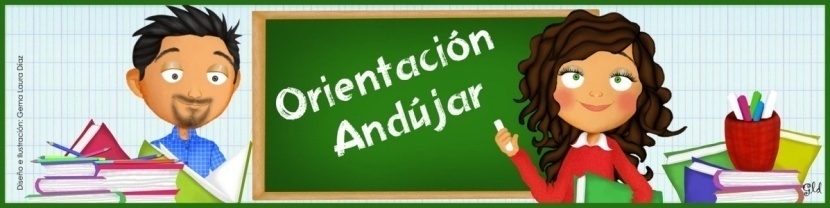 www.orientacionandujar.es
Nombre: ……………………………………………………......................…….

Fecha: ………………………………………………….. Hoy es:………………
Cuenta los unos que hay en la imagen
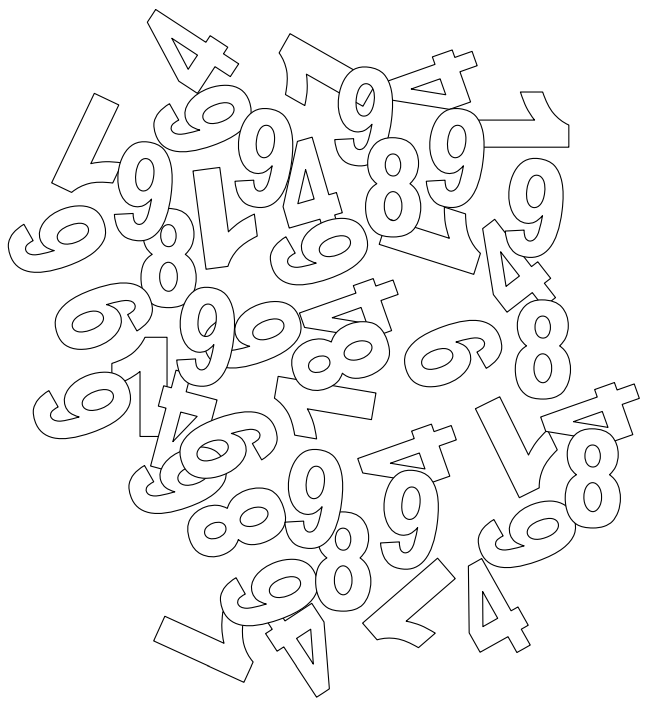 www.orientacionandujar.es
Nombre: ……………………………………………………......................…….

Fecha: ………………………………………………….. Hoy es:………………
Colorea los perros que miran a la derecha.
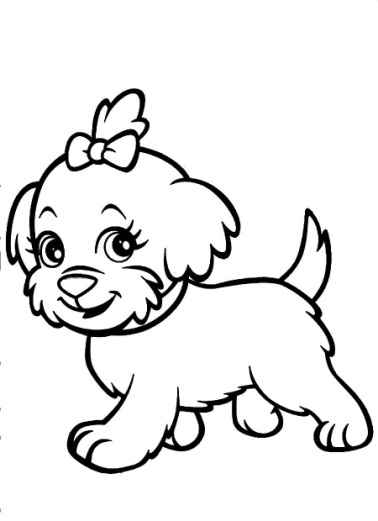 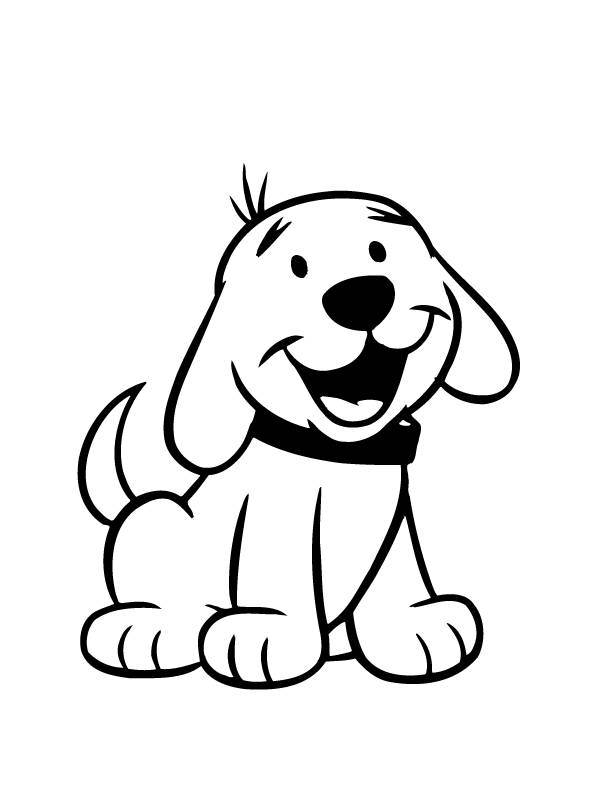 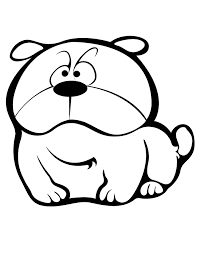 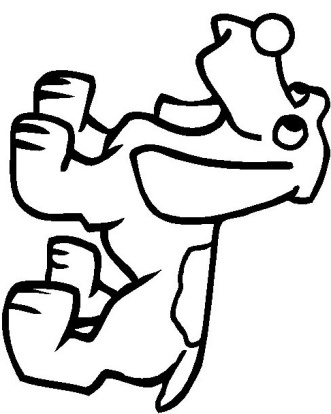 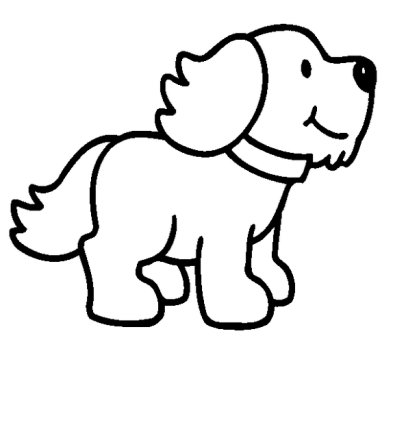 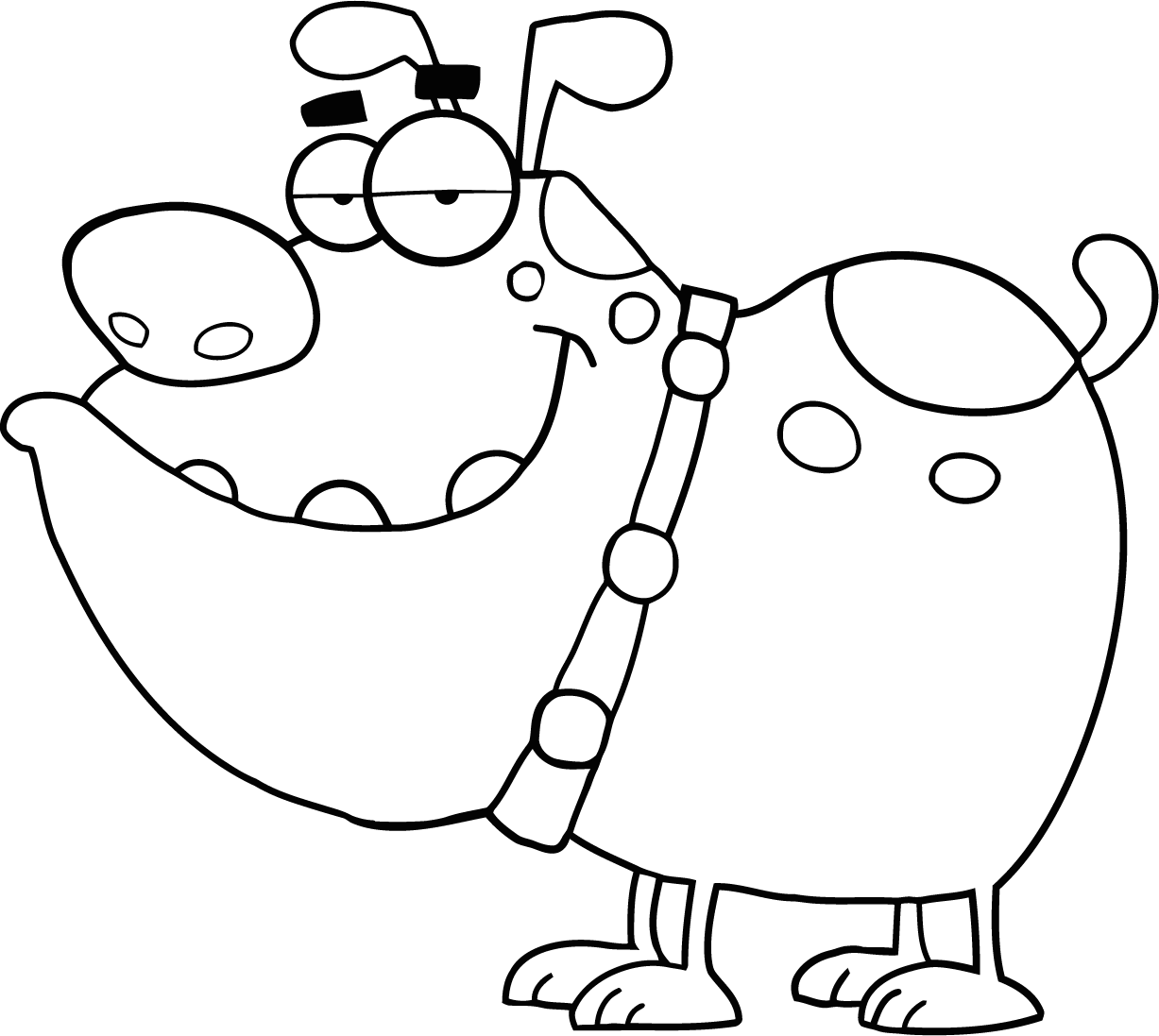 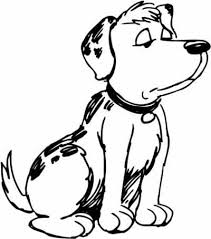 www.orientacionandujar.es
Nombre: ……………………………………………………......................…….

Fecha: ………………………………………………….. Hoy es:………………
Une los puntos y colorea la figura.
www.orientacionandujar.es
Nombre: ……………………………………………………......................…….

Fecha: ………………………………………………….. Hoy es:………………
Dibuja en la tarjeta de la derecha lo que le falta a la tarjeta de la
Izquierda para que sean iguales.
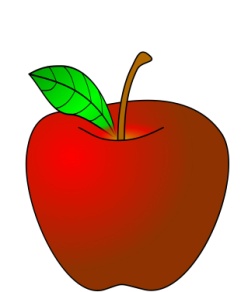 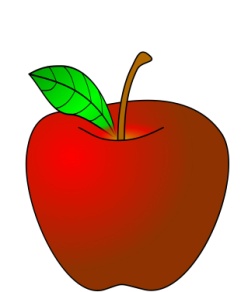 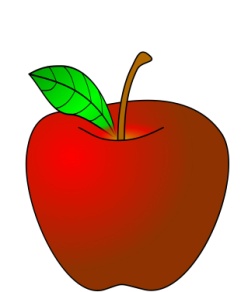 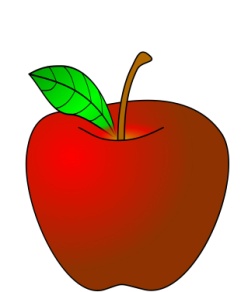 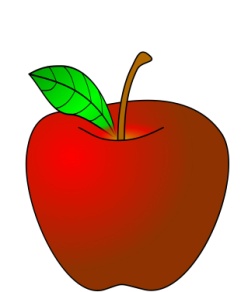 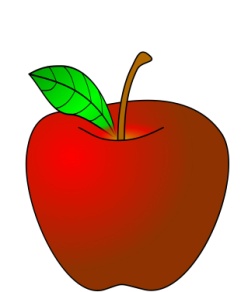 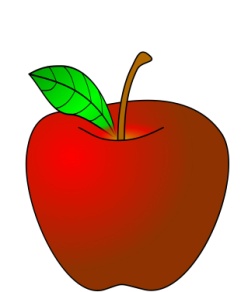 www.orientacionandujar.es
Nombre: ……………………………………………………......................…….

Fecha: ………………………………………………….. Hoy es:………………
Colorea los zapatos iguales al modelo:
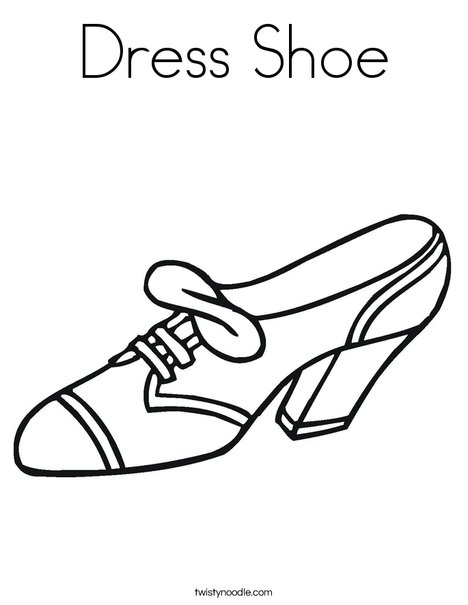 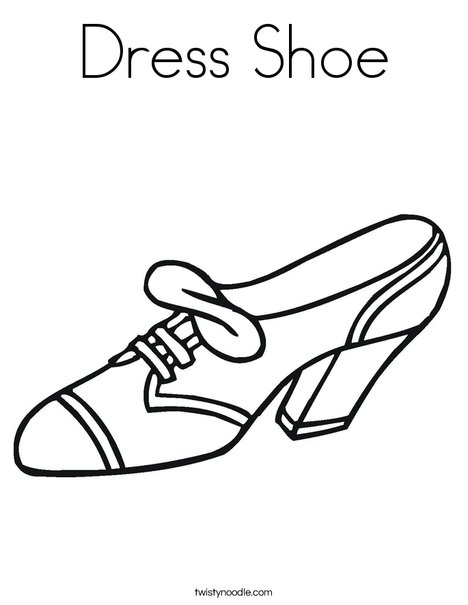 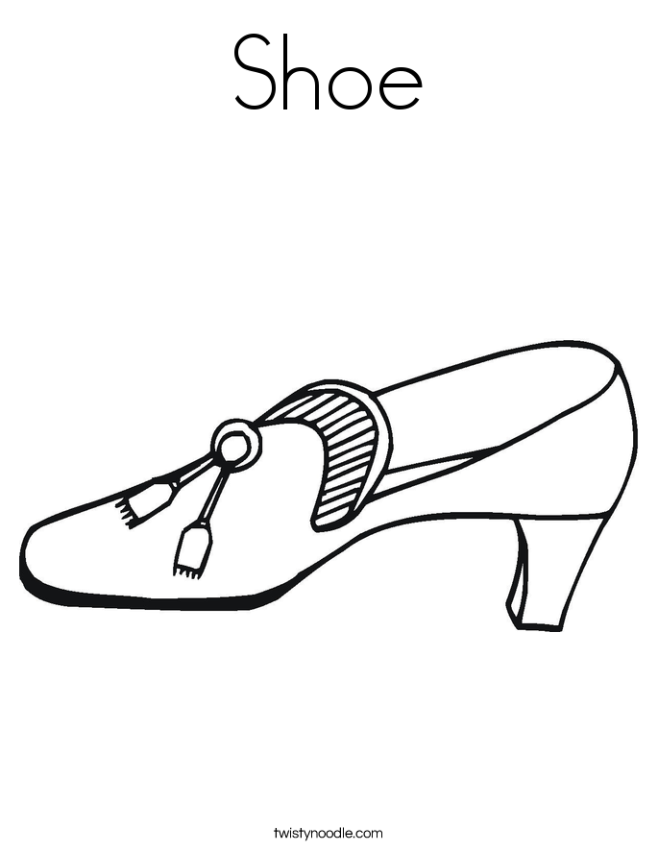 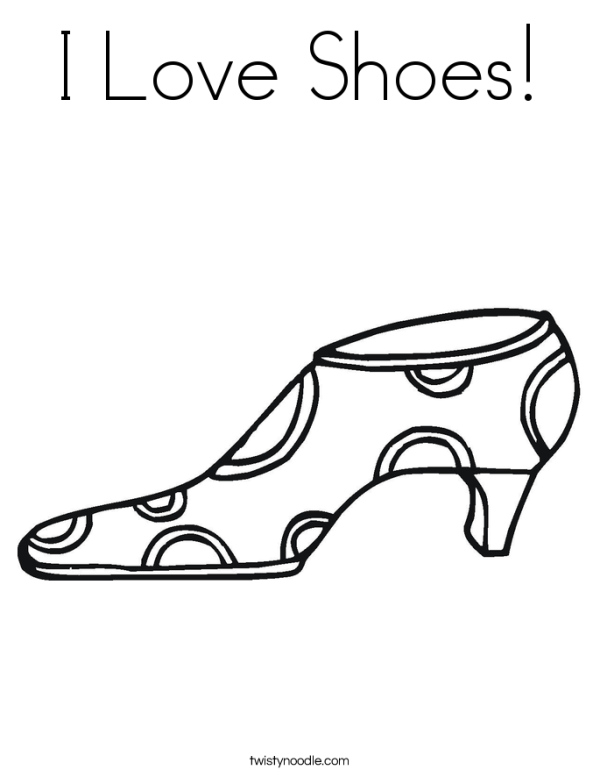 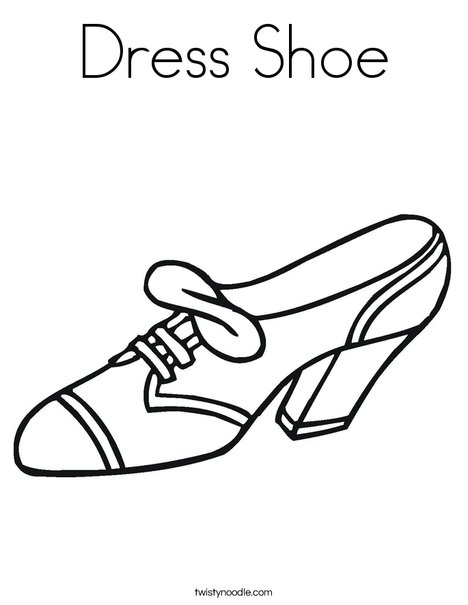 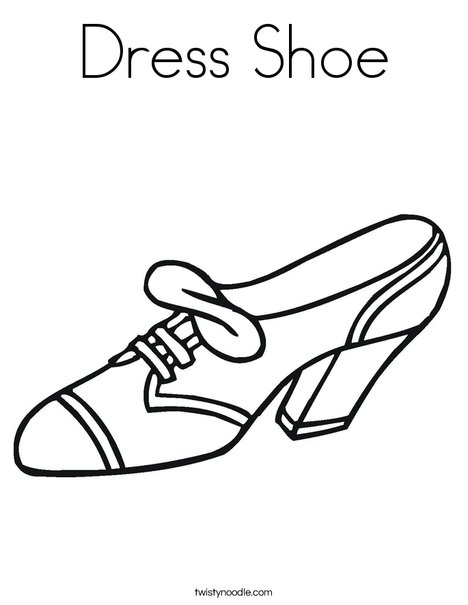 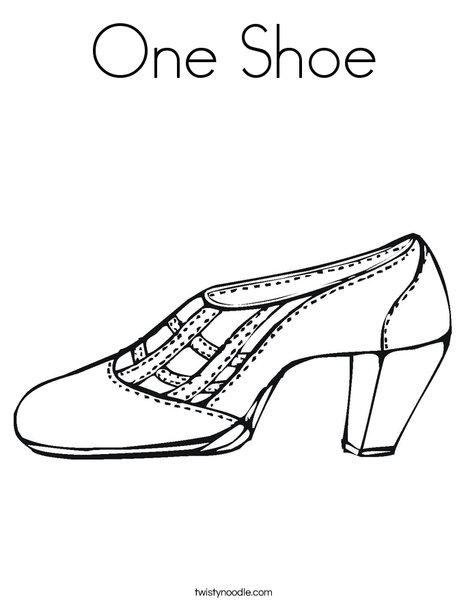 www.orientacionandujar.es
Nombre: ……………………………………………………......................…….

Fecha: ………………………………………………….. Hoy es:………………
Señala la silueta de la hoja igual al modelo:
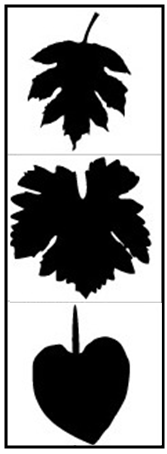 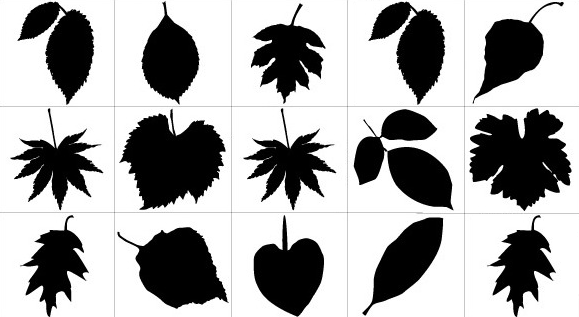 www.orientacionandujar.es
Nombre: ……………………………………………………......................…….

Fecha: ………………………………………………….. Hoy es:………………
Completa el siguiente laberinto, para que el perro encuentre su hueso.
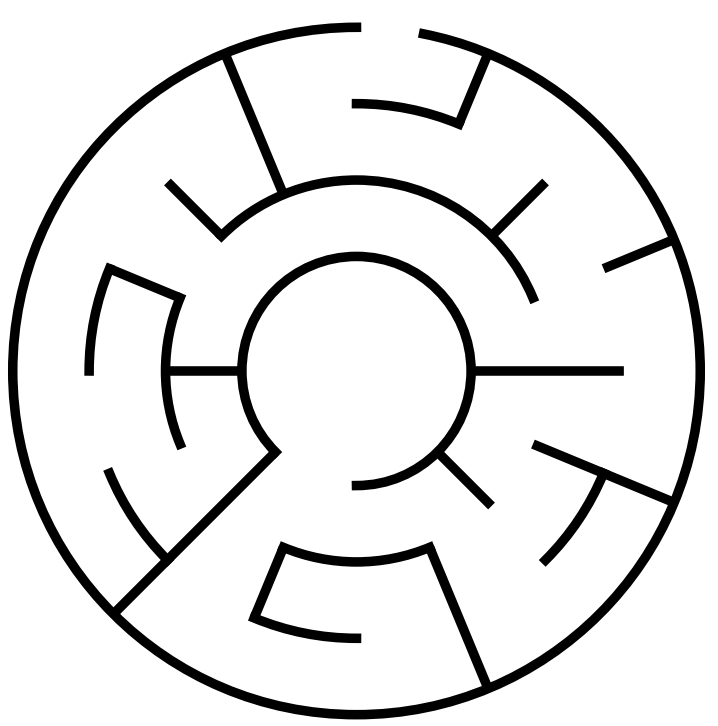 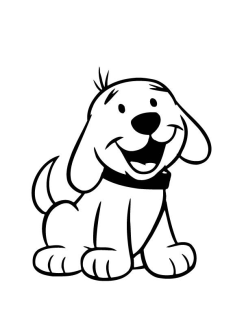 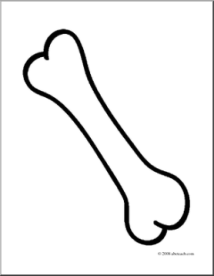 www.orientacionandujar.es
Nombre: ……………………………………………………......................…….

Fecha: ………………………………………………….. Hoy es:………………
Reproduce debajo cada modelo.
www.orientacionandujar.es
Nombre: ……………………………………………………......................…….

Fecha: ………………………………………………….. Hoy es:………………
Tacha todas las A:
www.orientacionandujar.es
Nombre: ……………………………………………………......................…….

Fecha: ………………………………………………….. Hoy es:………………
Encuentra las cuatro diferencias y colorea.
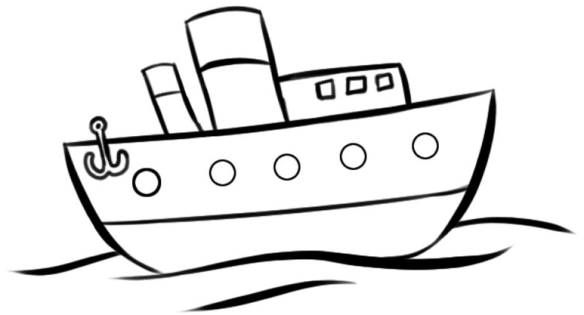 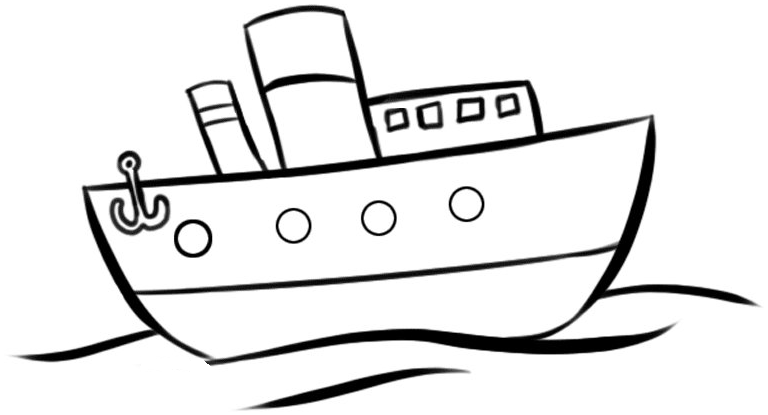 www.orientacionandujar.es
Nombre: ……………………………………………………......................…….

Fecha: ………………………………………………….. Hoy es:………………
Colorea el niño, cada letra un color.
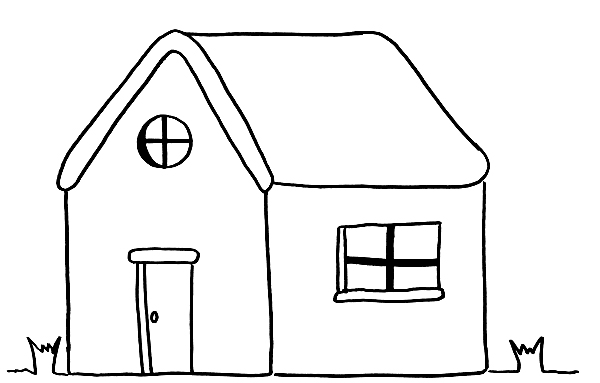 LETRA A =ROJO

LETRA E= AZÚL

LETRA I= MARRÓN
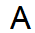 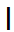 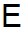 www.orientacionandujar.es
Nombre: ……………………………………………………......................…….

Fecha: ………………………………………………….. Hoy es:………………
Colorea el mandala de círculos de forma creativa.
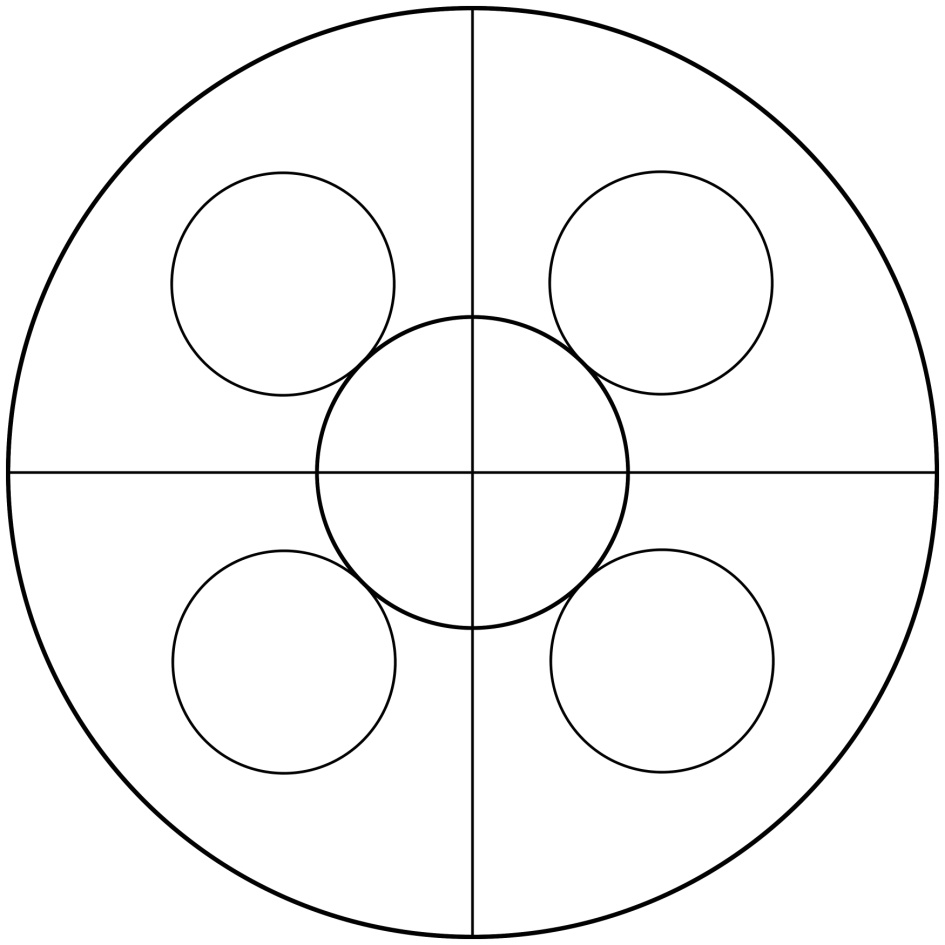 www.orientacionandujar.es
Nombre: ……………………………………………………......................…….

Fecha: ………………………………………………….. Hoy es:………………
Colorea las formas geométricas de la misma forma que las dadas.
www.orientacionandujar.es
Nombre: ……………………………………………………......................…….

Fecha: ………………………………………………….. Hoy es:………………
Rodea con un cuadrado en número 1 y con un círculo en número 2
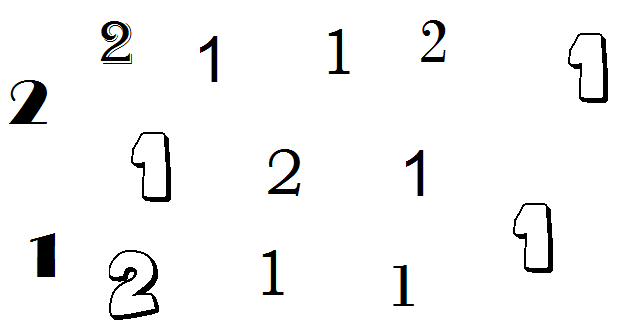 www.orientacionandujar.es
Nombre: ……………………………………………………......................…….

Fecha: ………………………………………………….. Hoy es:………………
Colorea de verde las manzanas dentro del frutero y de rojo las de fuera:
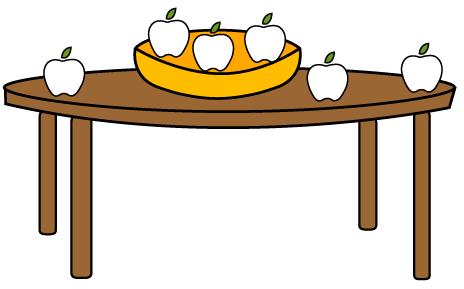 www.orientacionandujar.es
Nombre: ……………………………………………………......................…….

Fecha: ………………………………………………….. Hoy es:………………
Colorea los tomates iguales al modelo:
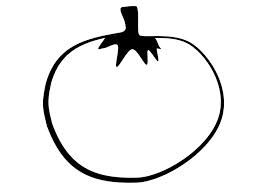 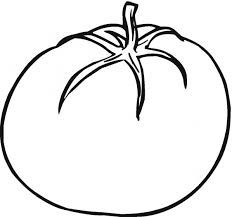 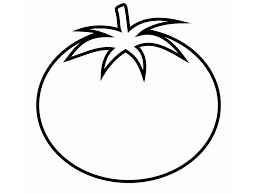 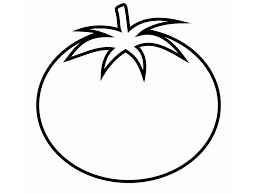 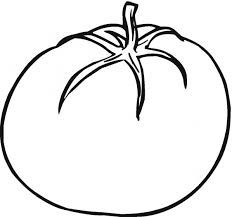 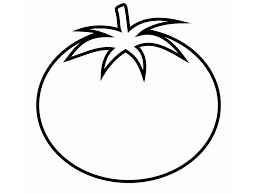 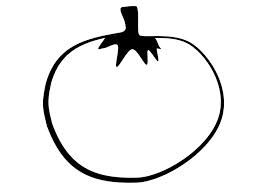 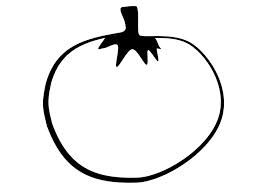 www.orientacionandujar.es
Nombre: ……………………………………………………......................…….

Fecha: ………………………………………………….. Hoy es:………………
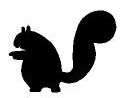 Señala la silueta del animal igual al modelo:
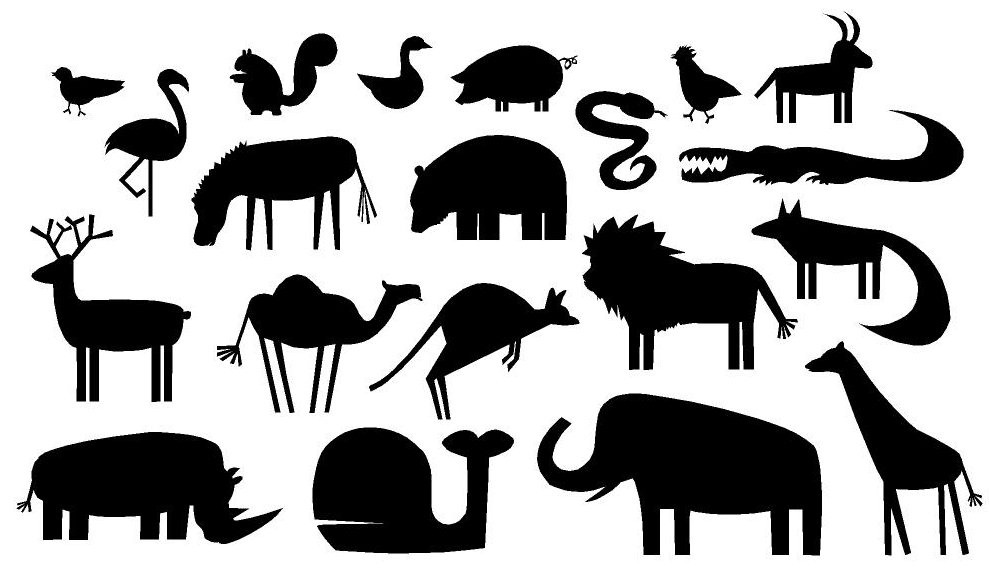 www.orientacionandujar.es
Nombre: ……………………………………………………......................…….

Fecha: ………………………………………………….. Hoy es:………………
Colorea el mandala de círculos de forma creativa.
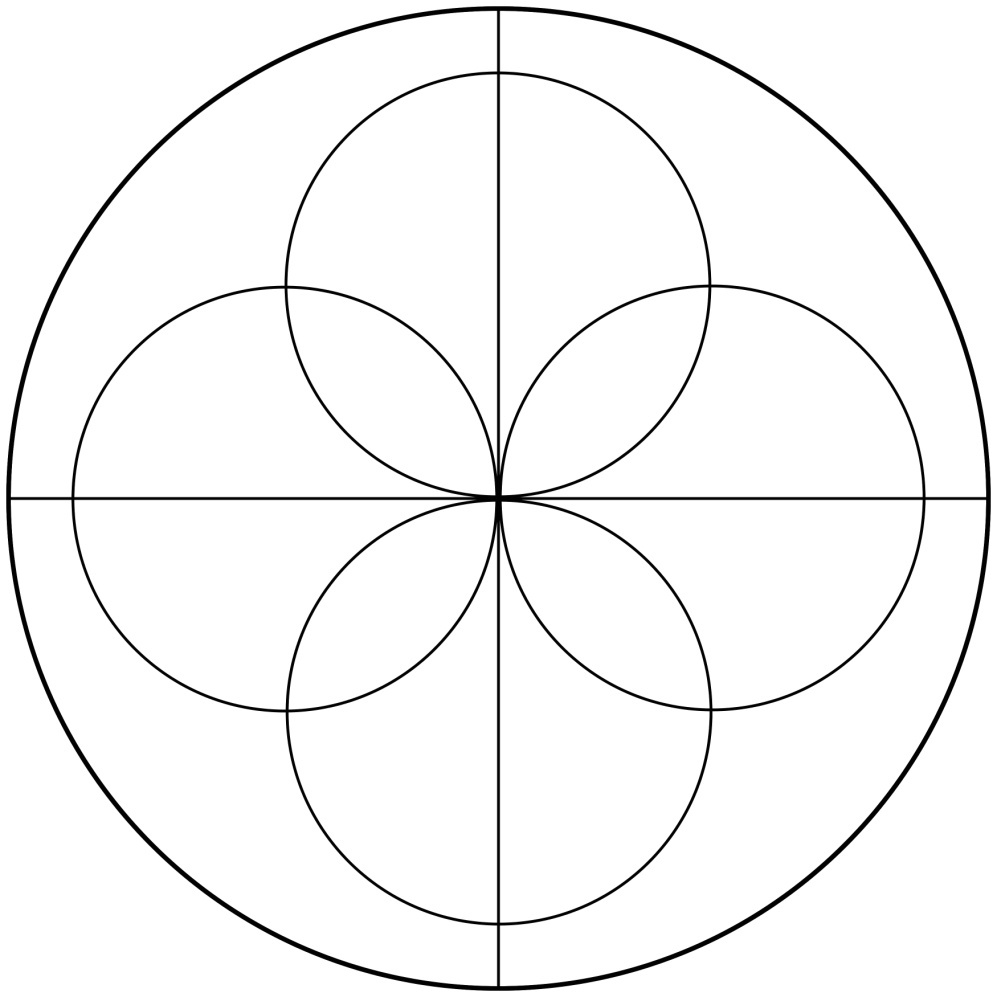 www.orientacionandujar.es
Nombre: ……………………………………………………......................…….

Fecha: ………………………………………………….. Hoy es:………………
Rodea con un círculo las caras que están repetidas:
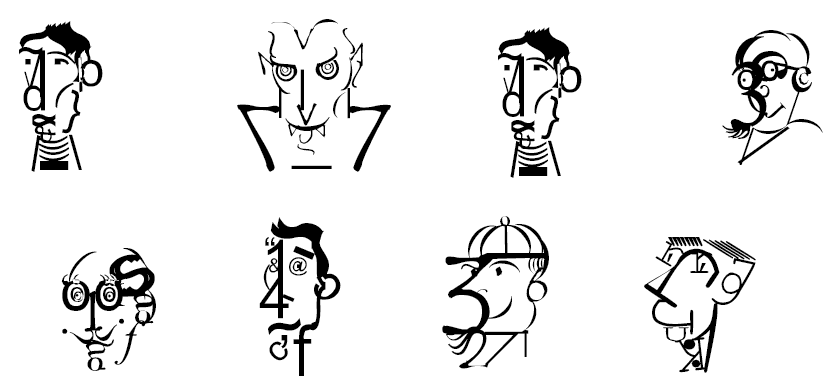 www.orientacionandujar.es
Nombre: ……………………………………………………......................…….

Fecha: ………………………………………………….. Hoy es:………………
Rodea con rotulador la imagen de pájaros igual al modelo:
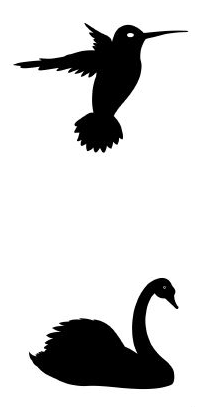 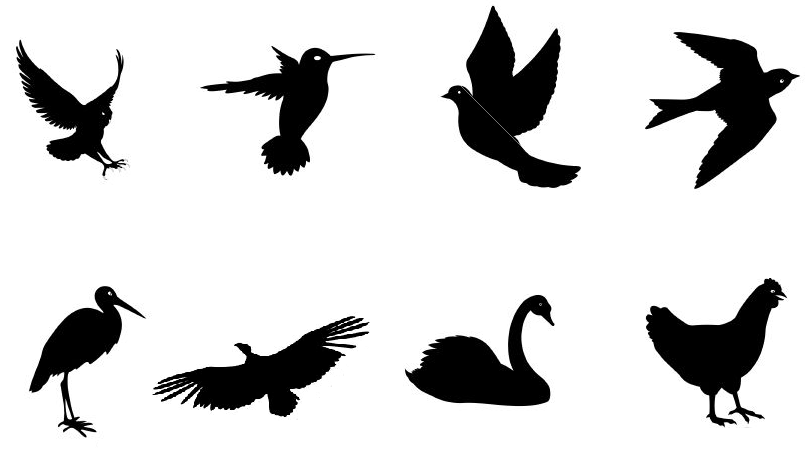 www.orientacionandujar.es
Nombre: ……………………………………………………......................…….

Fecha: ………………………………………………….. Hoy es:………………
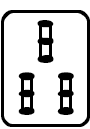 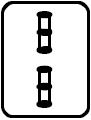 Colorea las fichas iguales a los modelos:
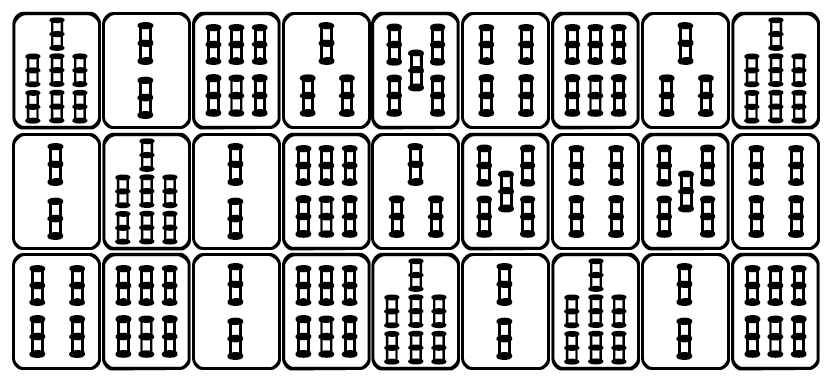 www.orientacionandujar.es
Nombre: ……………………………………………………......................…….

Fecha: ………………………………………………….. Hoy es:………………
Colorea la zona de unión de las formas geométricas:
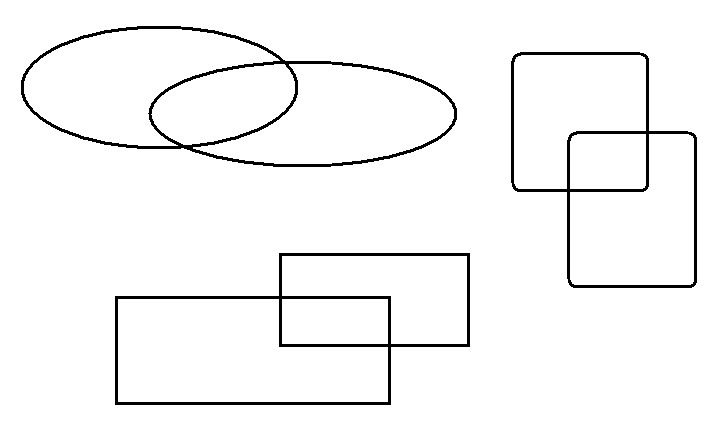 www.orientacionandujar.es
Nombre: ……………………………………………………......................…….

Fecha: ………………………………………………….. Hoy es:………………
Rodea con un círculo la figura rellena igual al modelo:
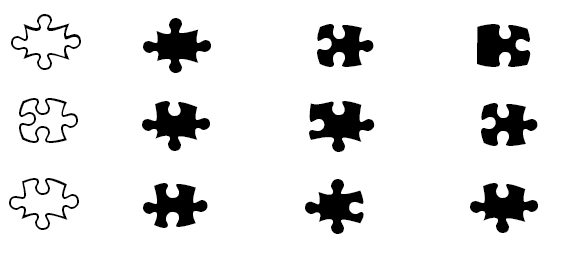 www.orientacionandujar.es
Nombre: ……………………………………………………......................…….

Fecha: ………………………………………………….. Hoy es:………………
Une mayúsculas y minúsculas de las consonantes:
www.orientacionandujar.es